C75-01 (1L05) and P1-R (1L07)Commissioning Results
M. Drury
08/06/21
Outline
Commissioning Tasks
1L05 Results
1L07 Results
1L05-1
Commissioning Tasks
Ensure that all cavities can be tuned to 1497 MHz
Interlocks Checked
Emax and Useable Gradients
Field Emission
Q0’s 
Microphonics Measurements (C75-01)
C75-01 (1L05) Gradients
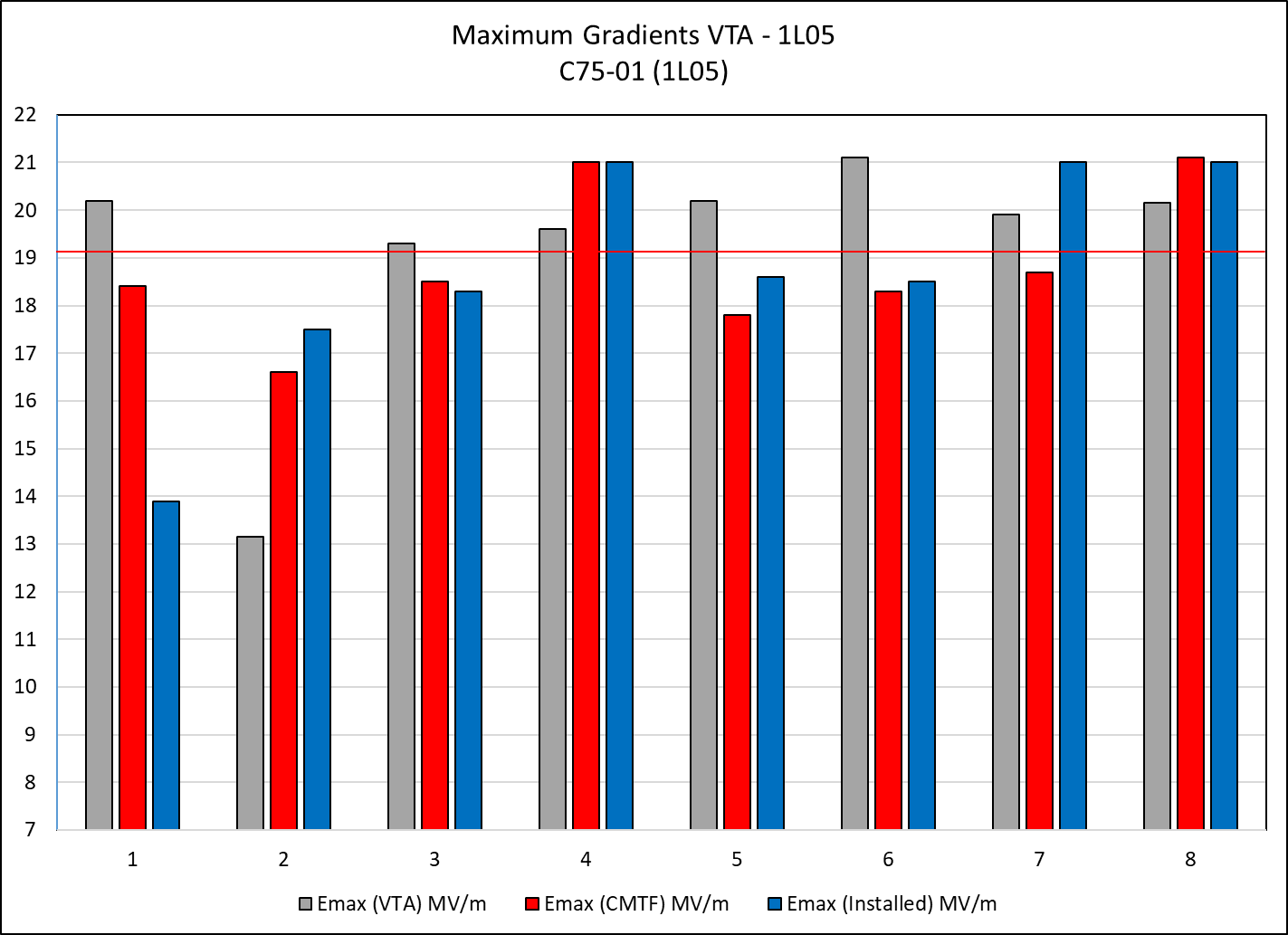 C75-01 (1L05) Gradients
C75-01 Gradient Data
Total Voltage = 65.7 MV
Field Emission Cavity 2
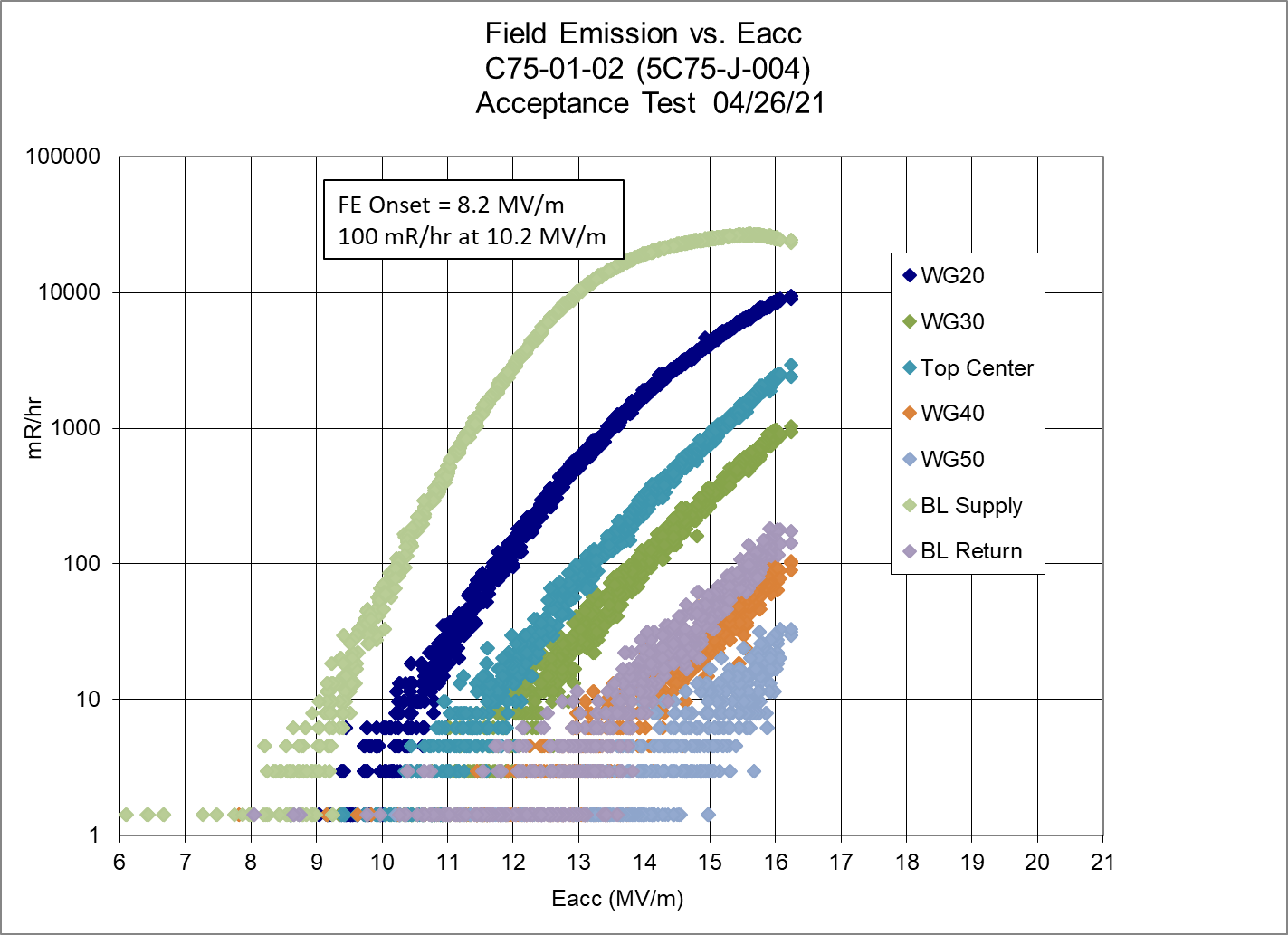 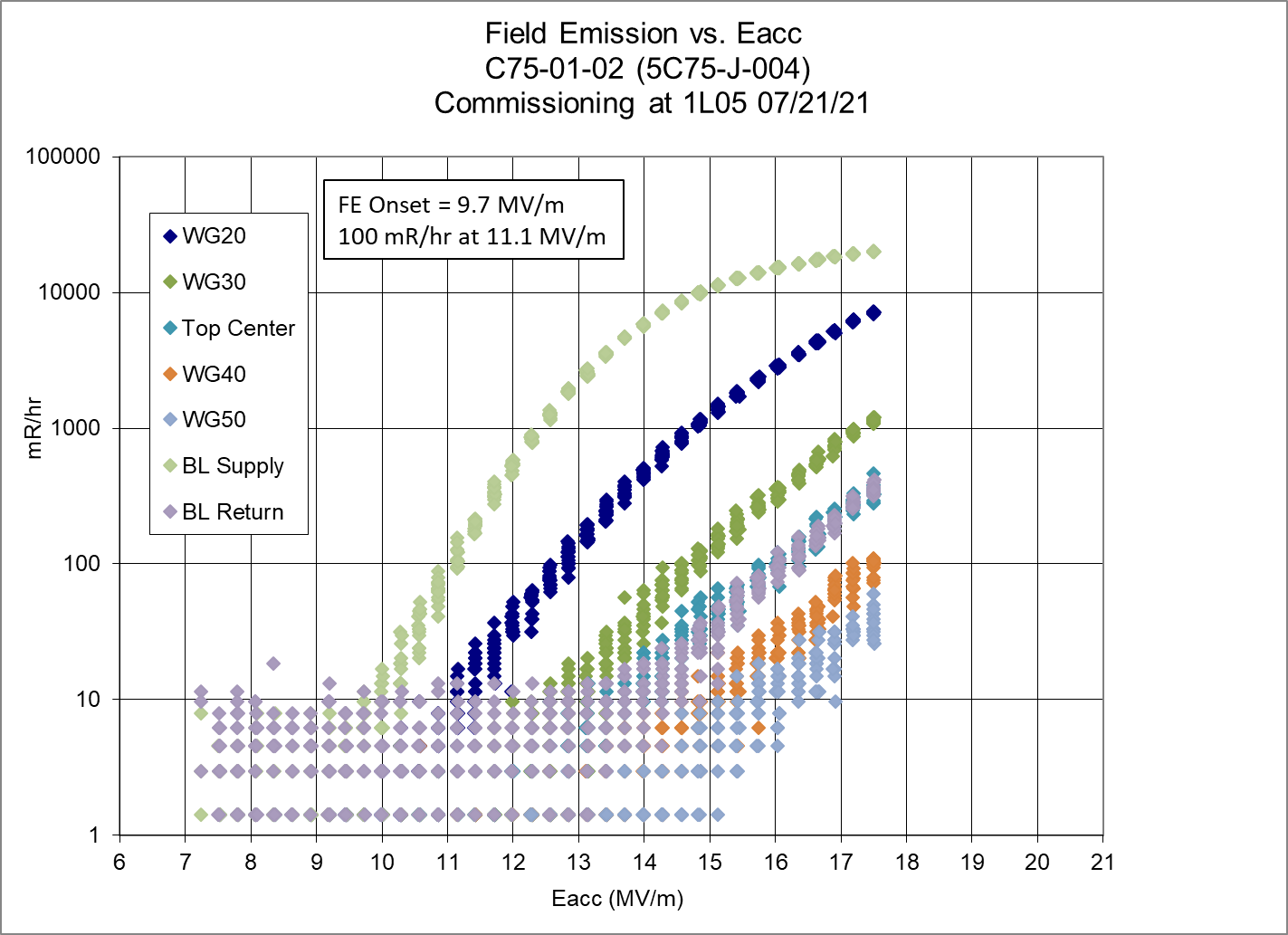 No neutron activity measured for these cavities in CMTF
Field Emission Cavity 3
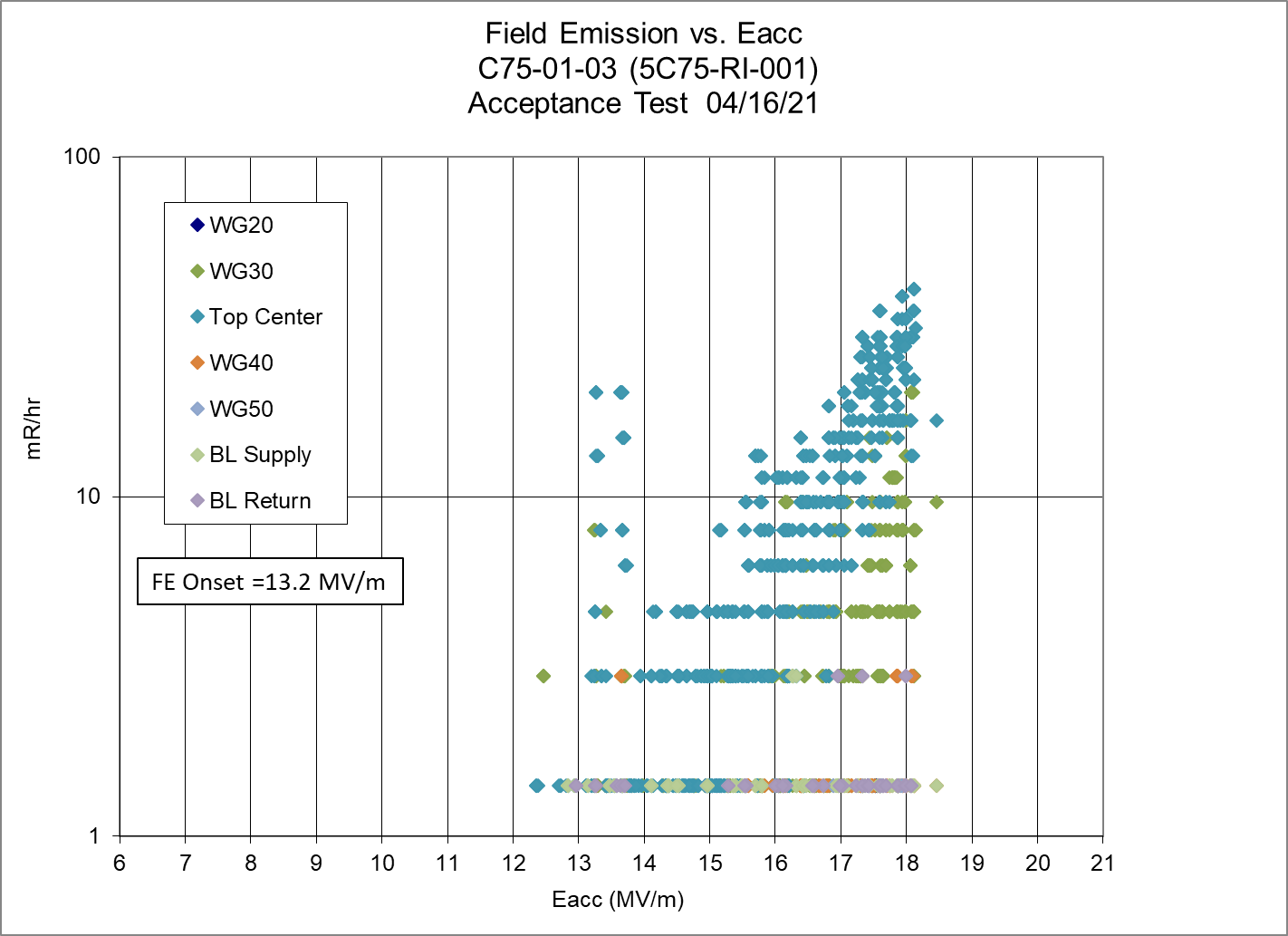 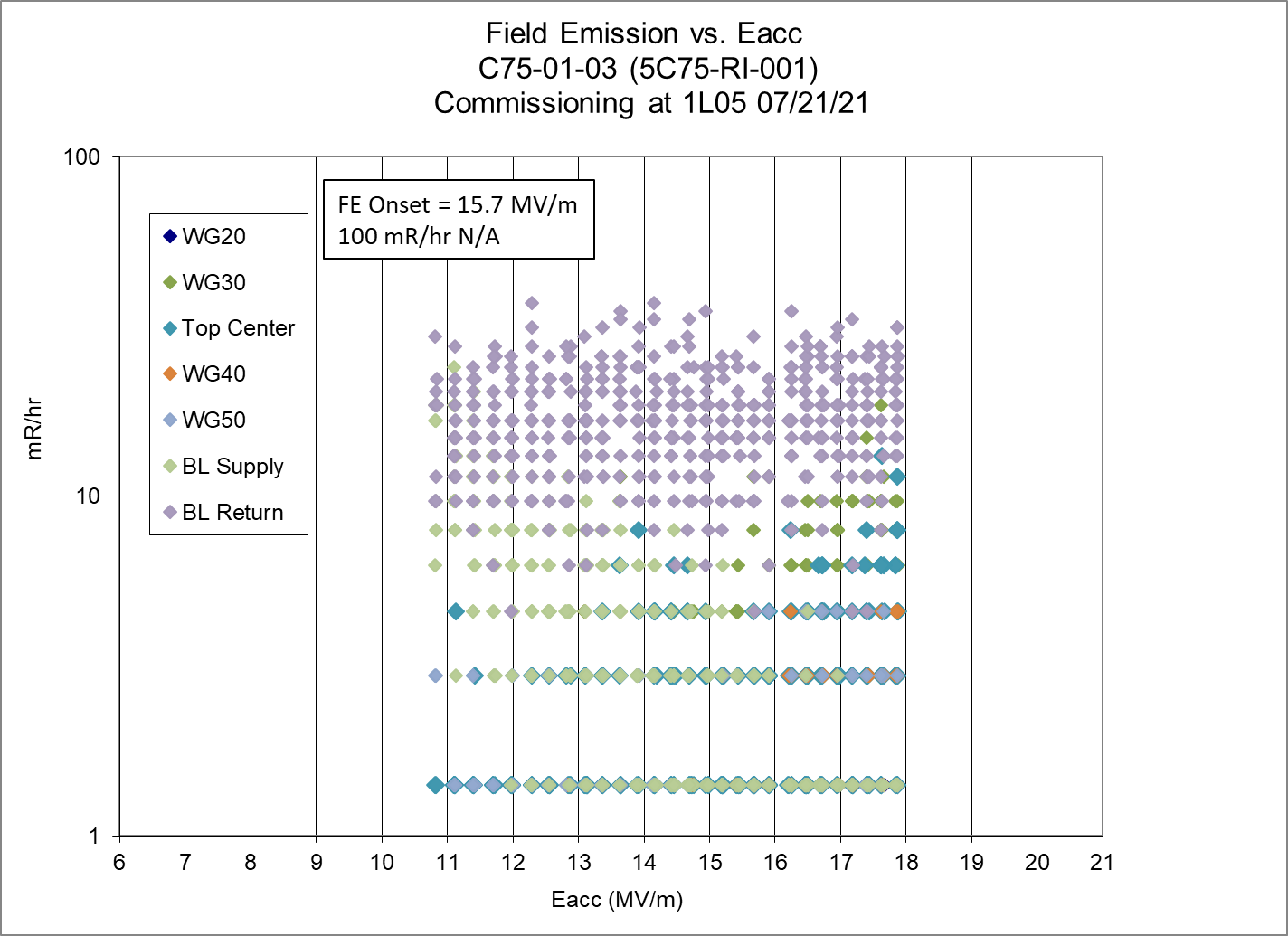 Field Emission Cavity 4
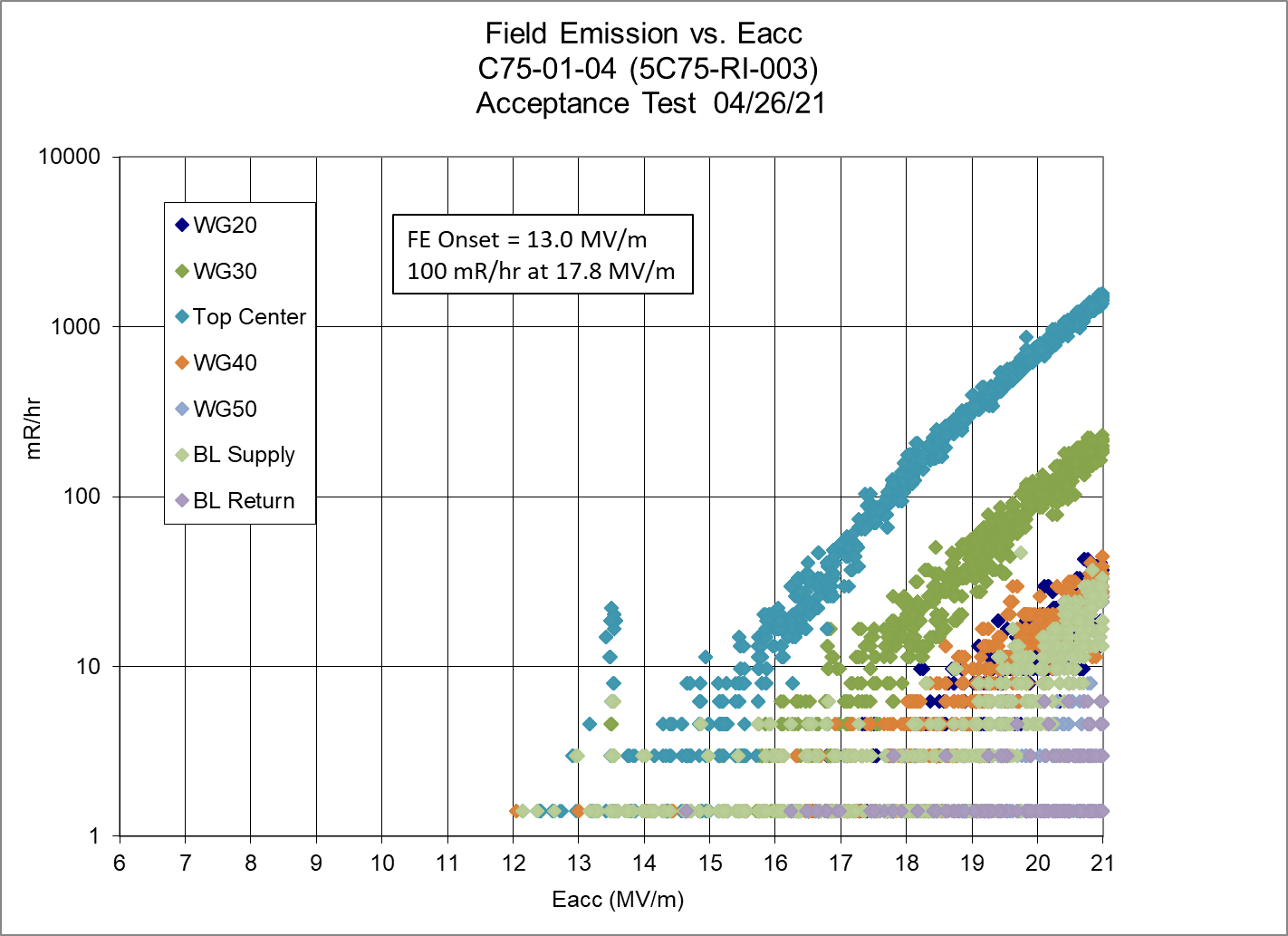 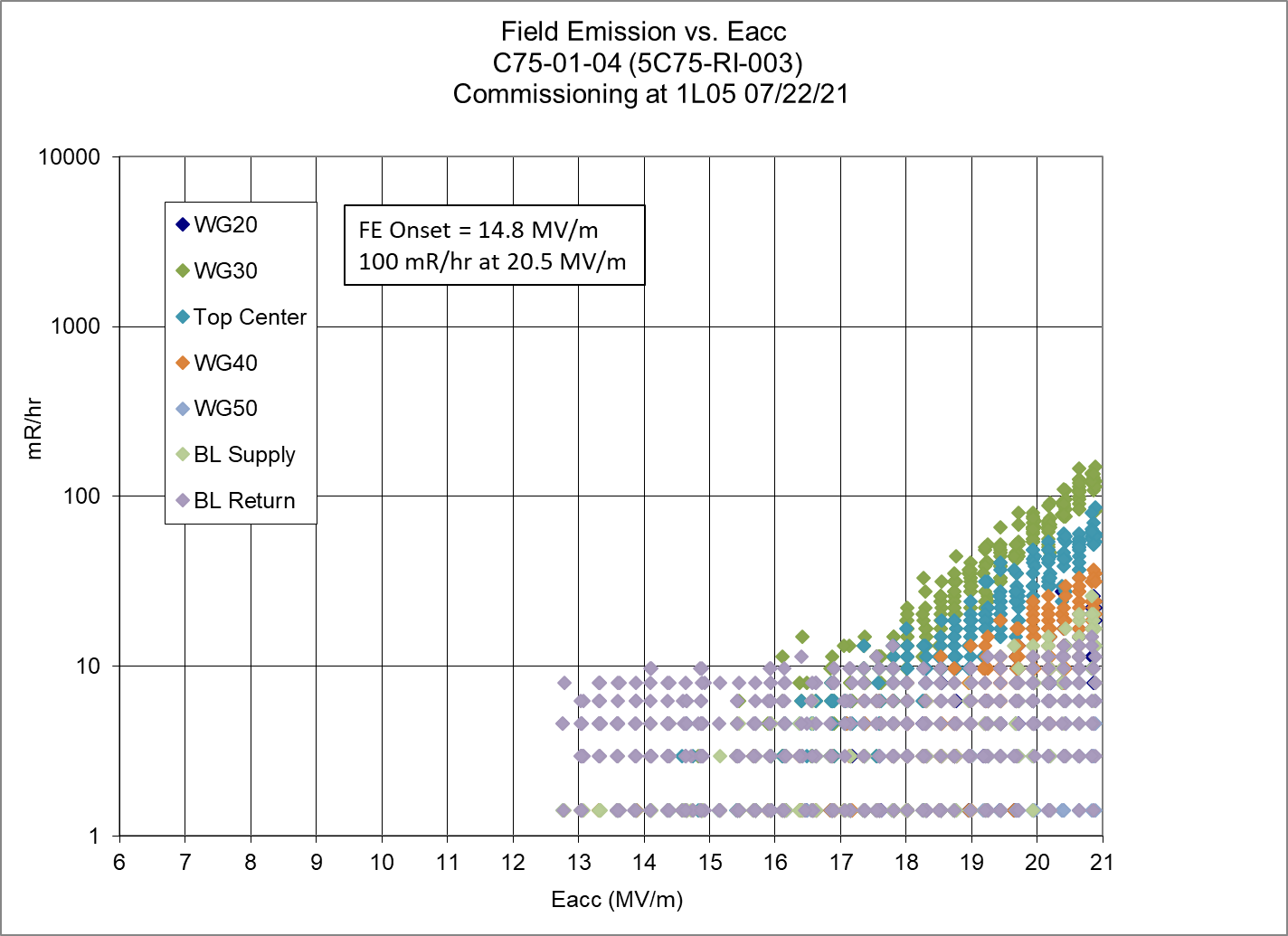 Field Emission Cavity 5
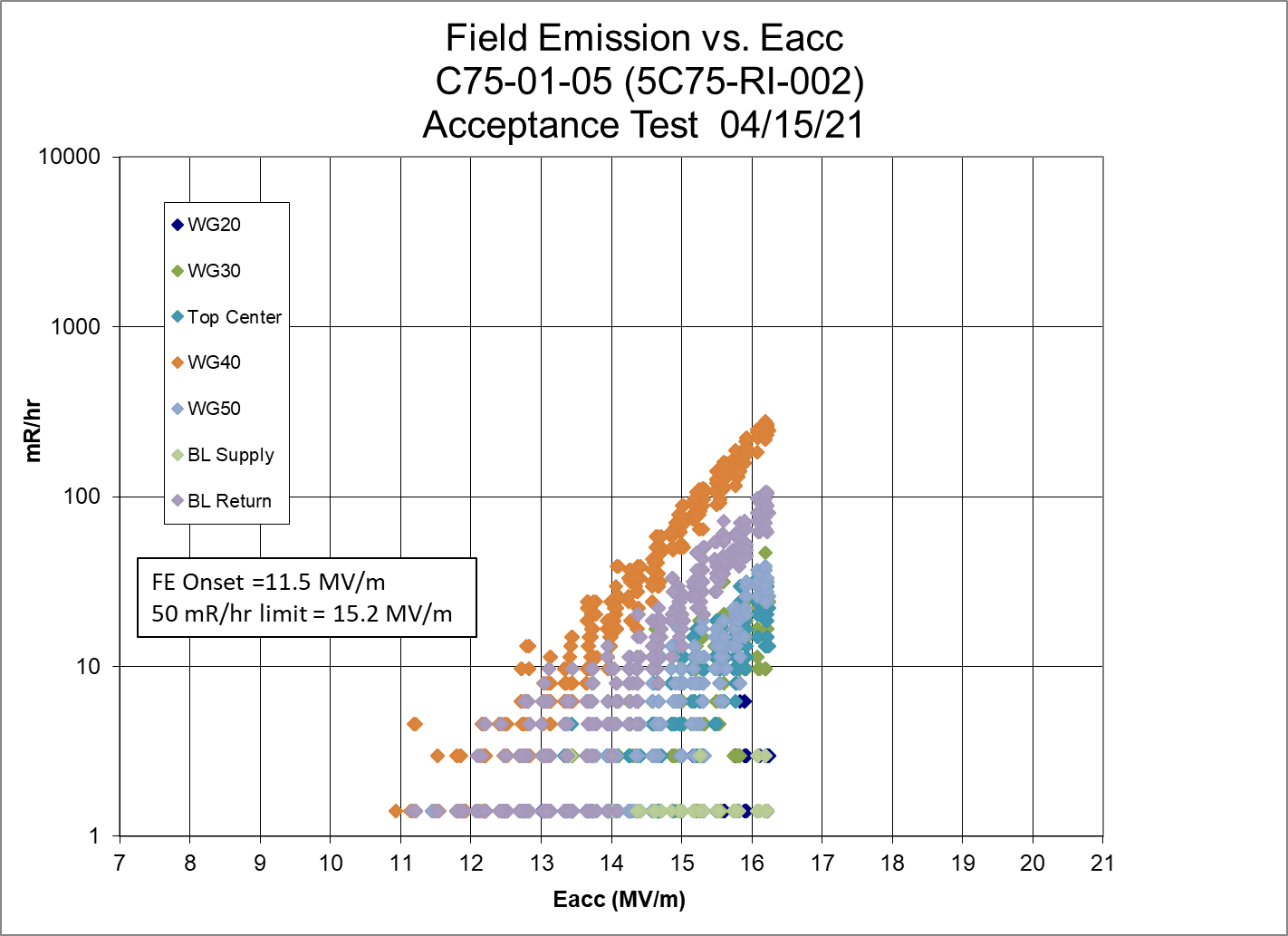 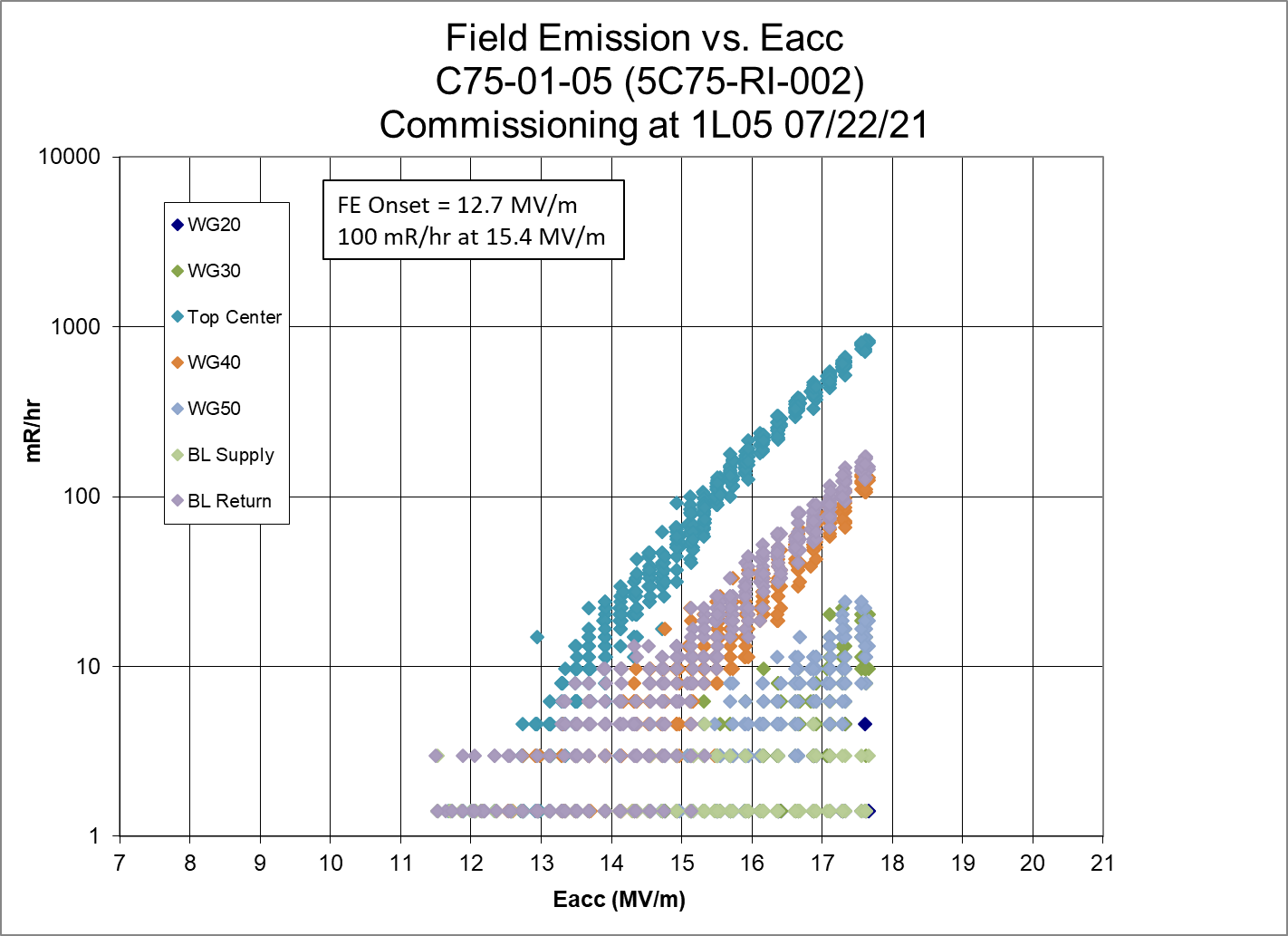 Field Emission Cavity 6
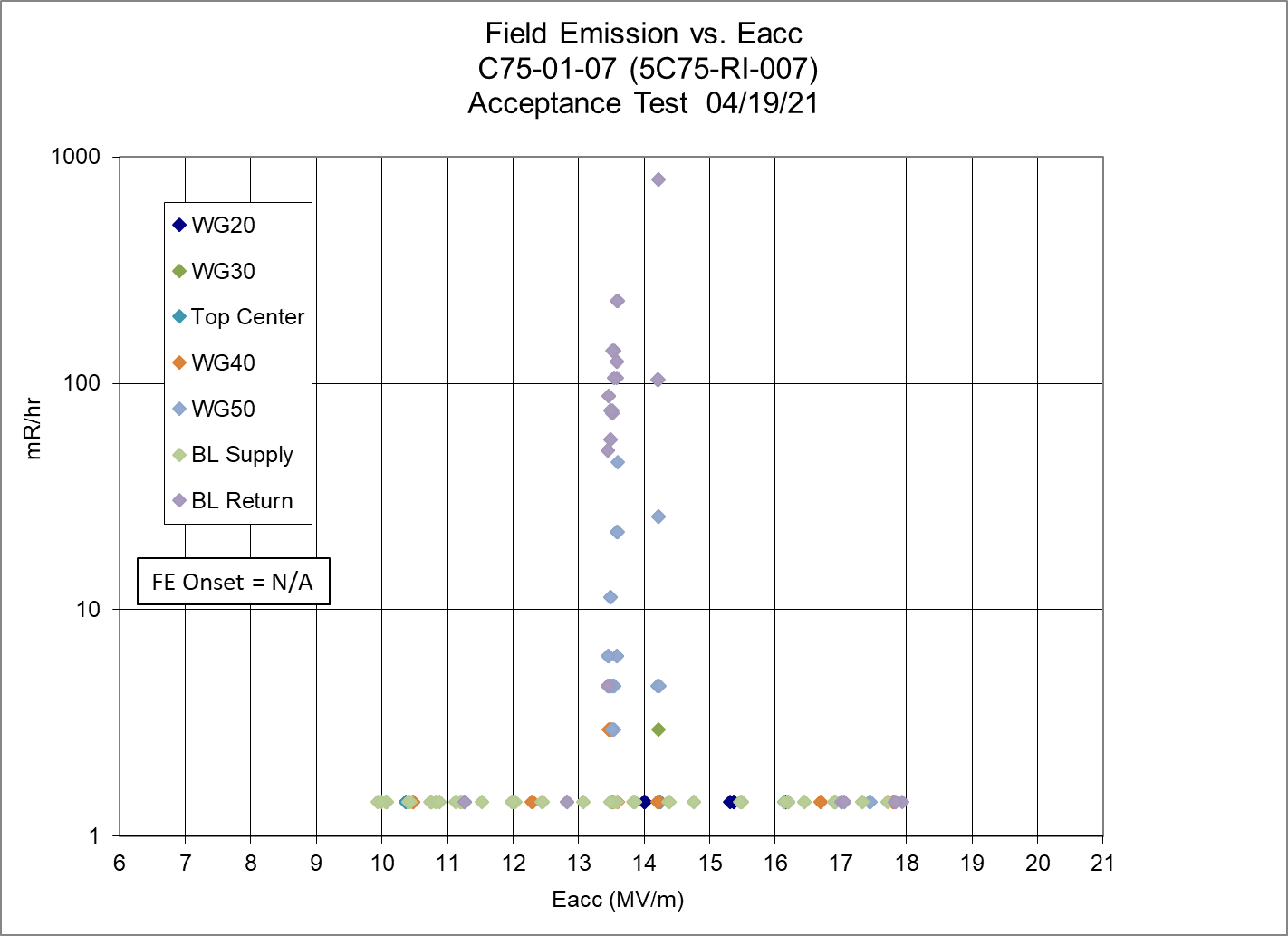 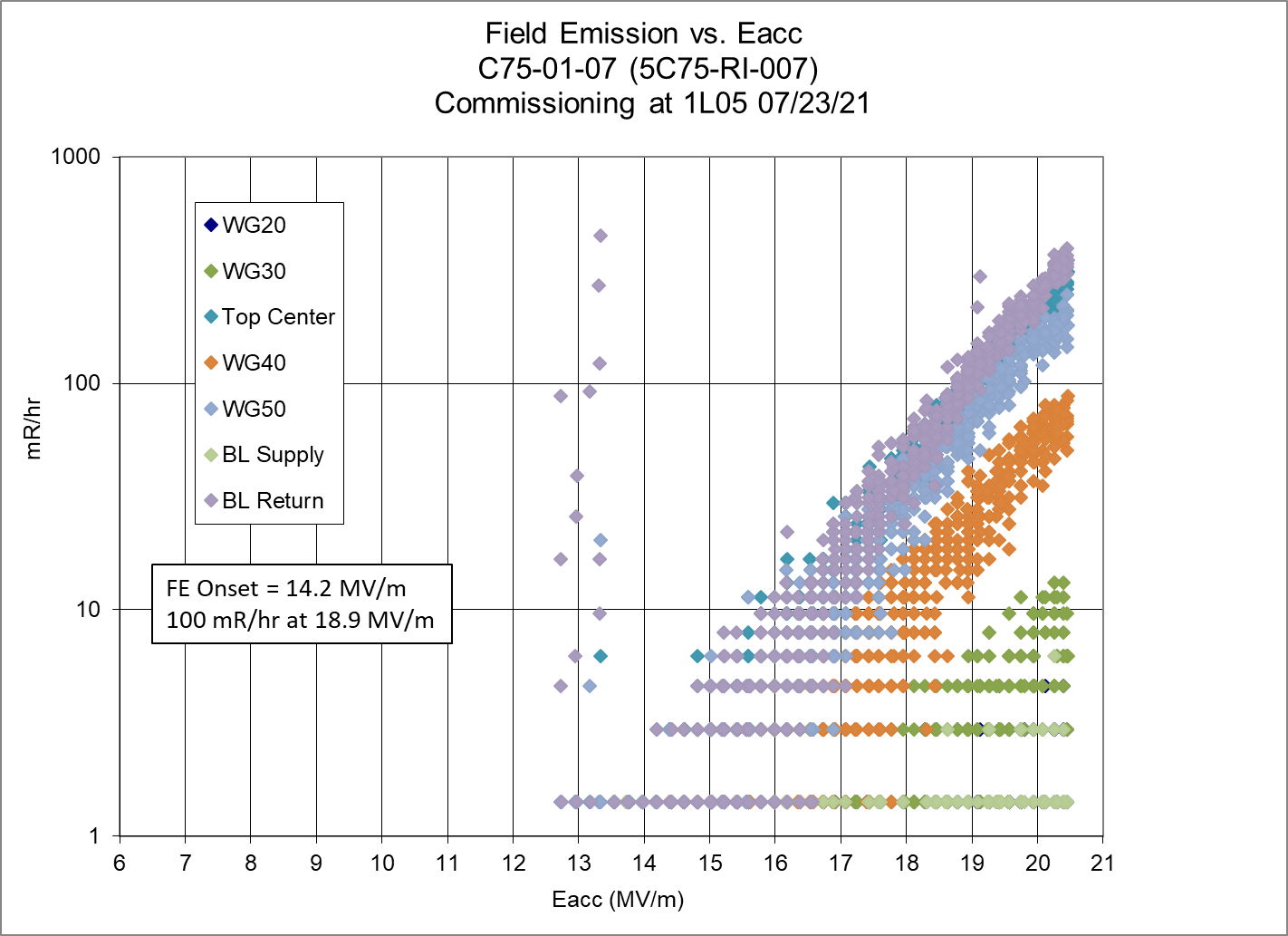 Field Emission Cavity 8
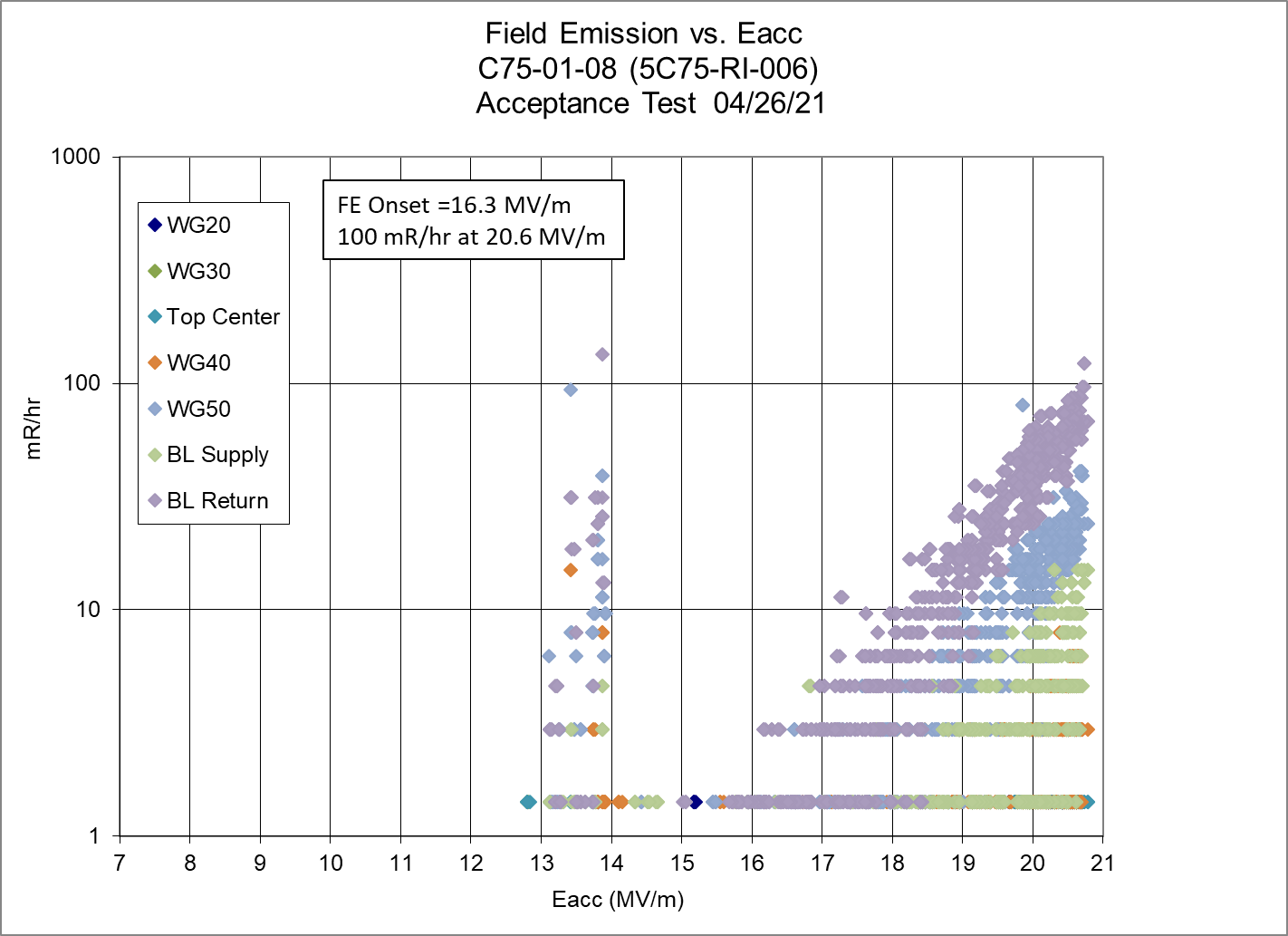 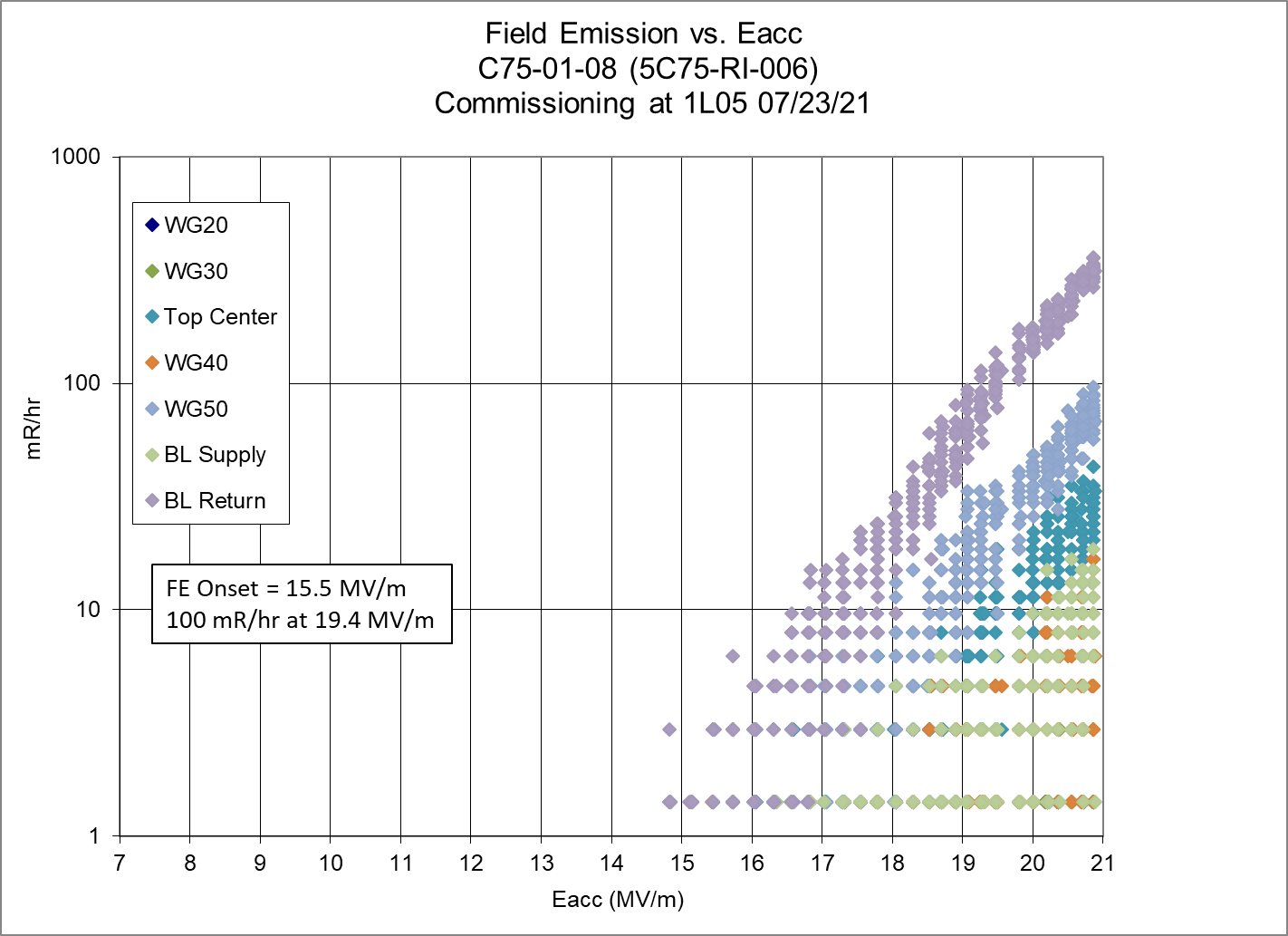 Field Emission Limits on Gradient C75-01
Q0 Measurements C75-01 1- 4
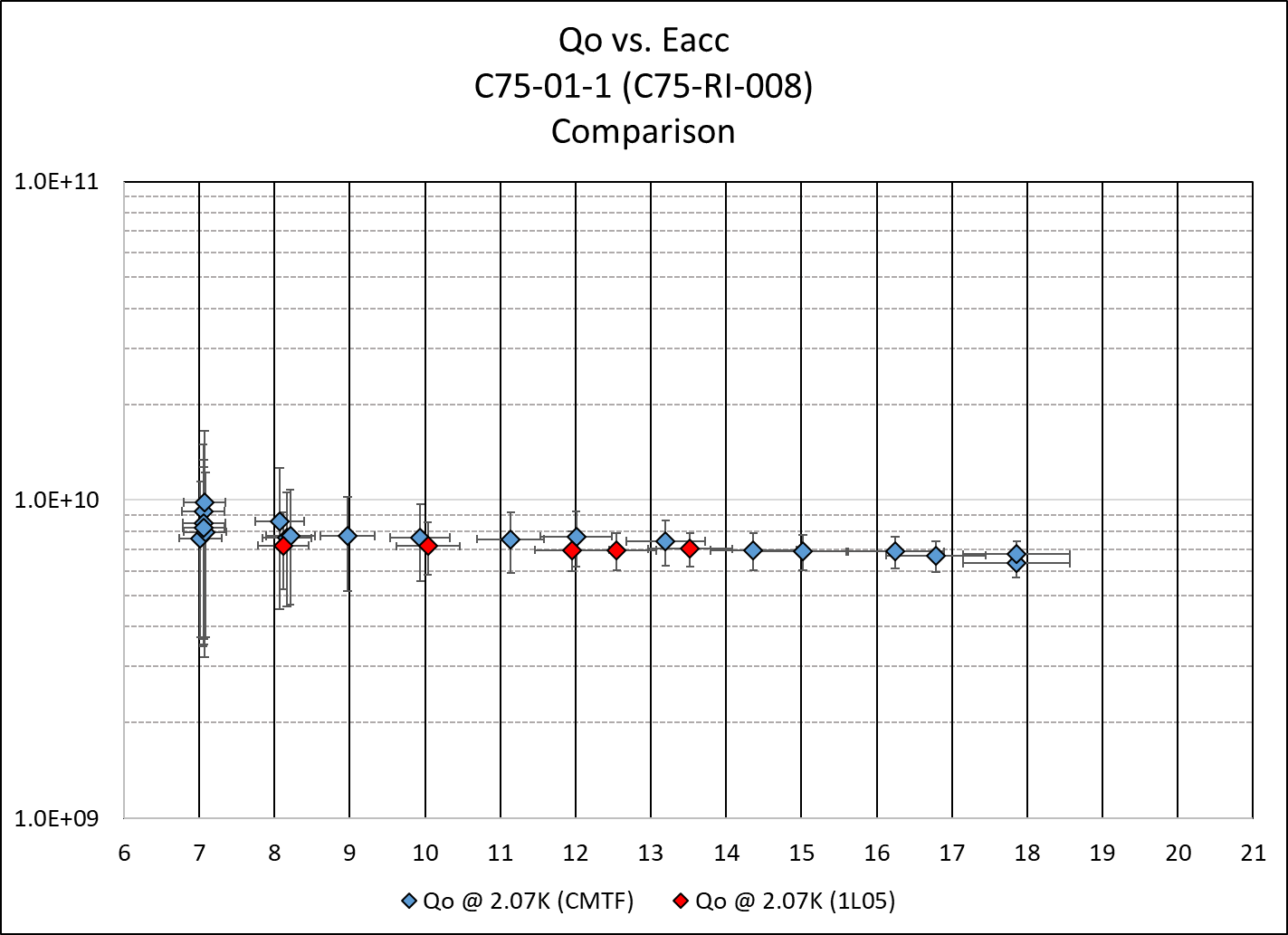 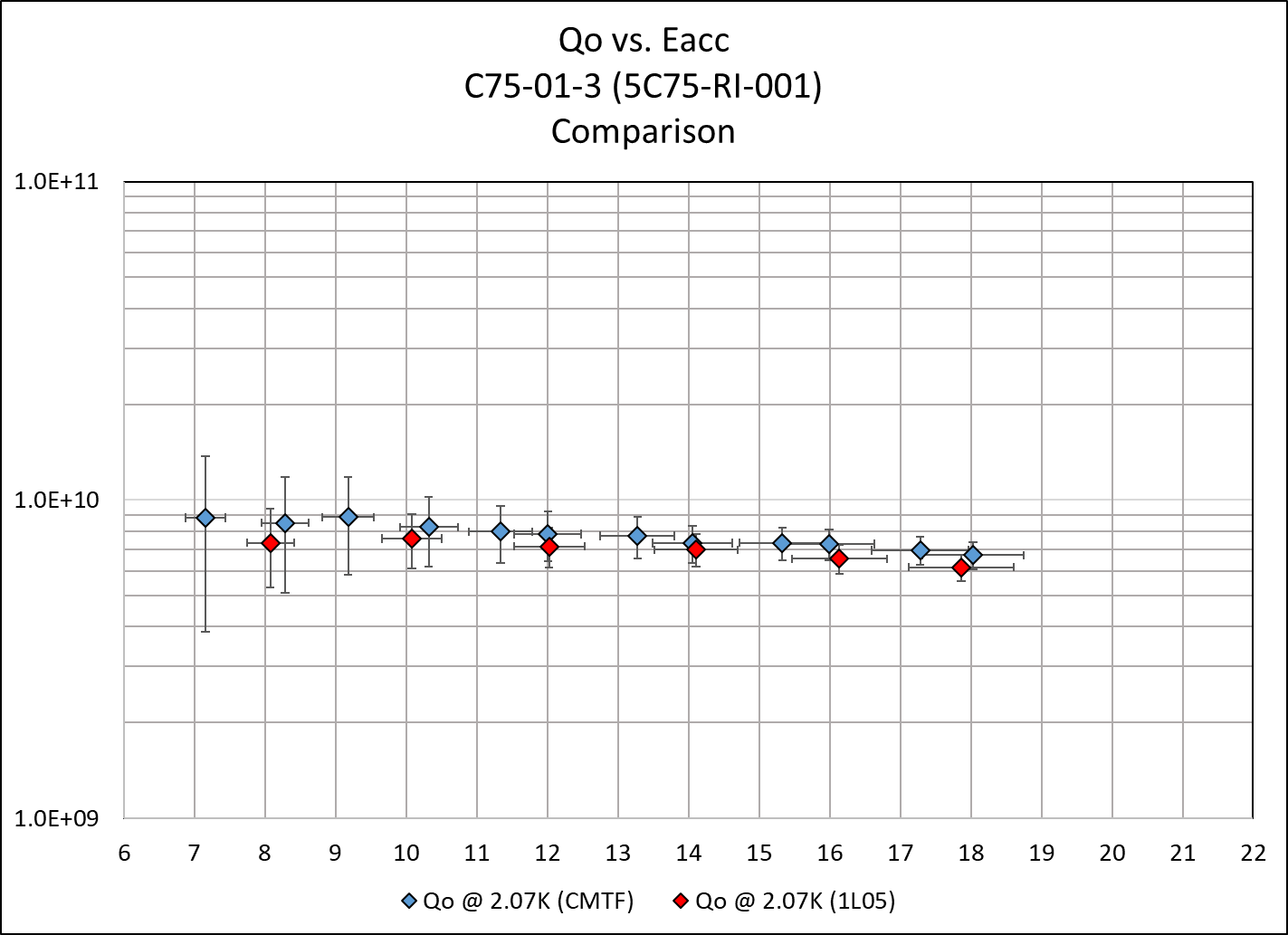 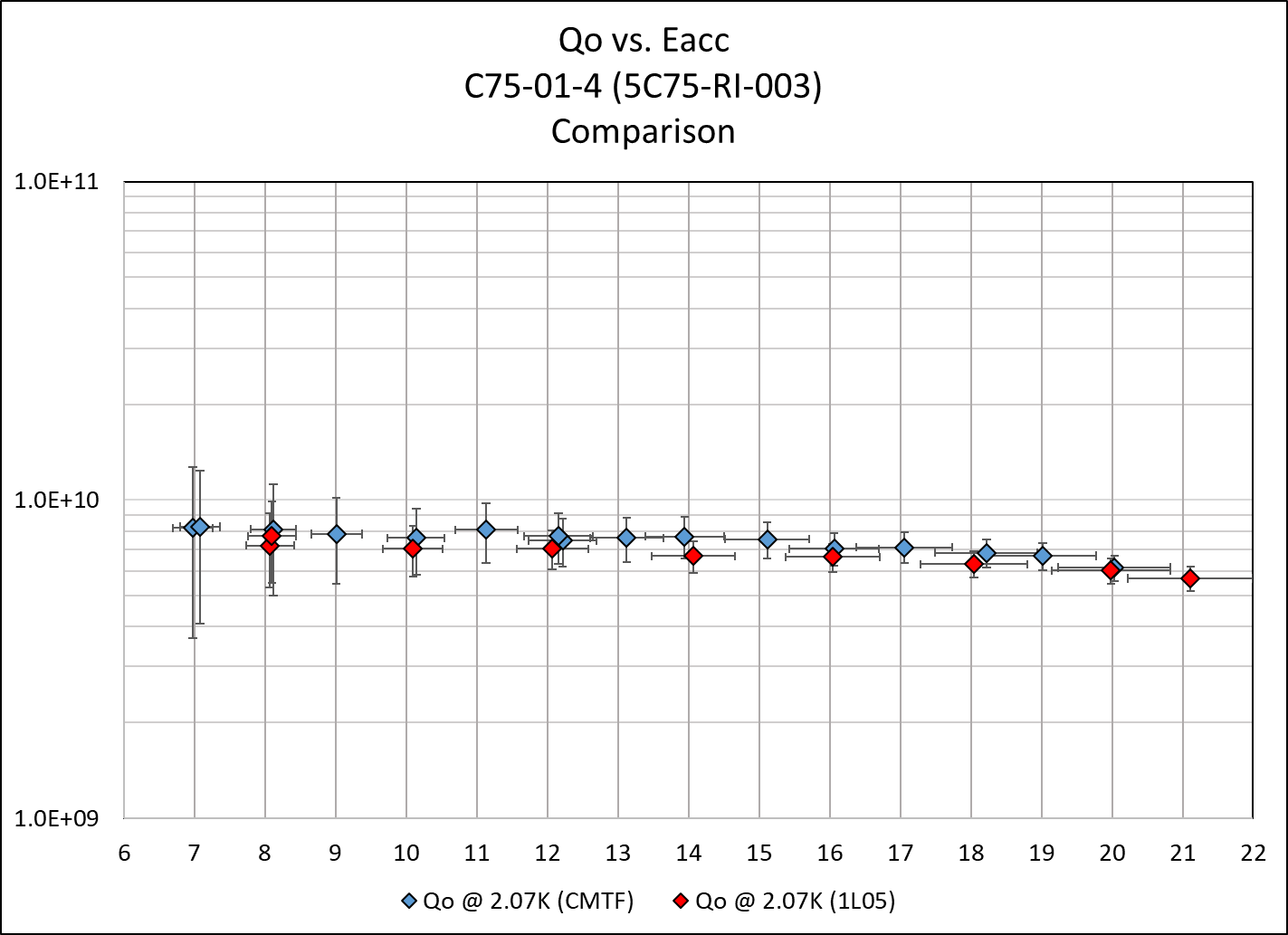 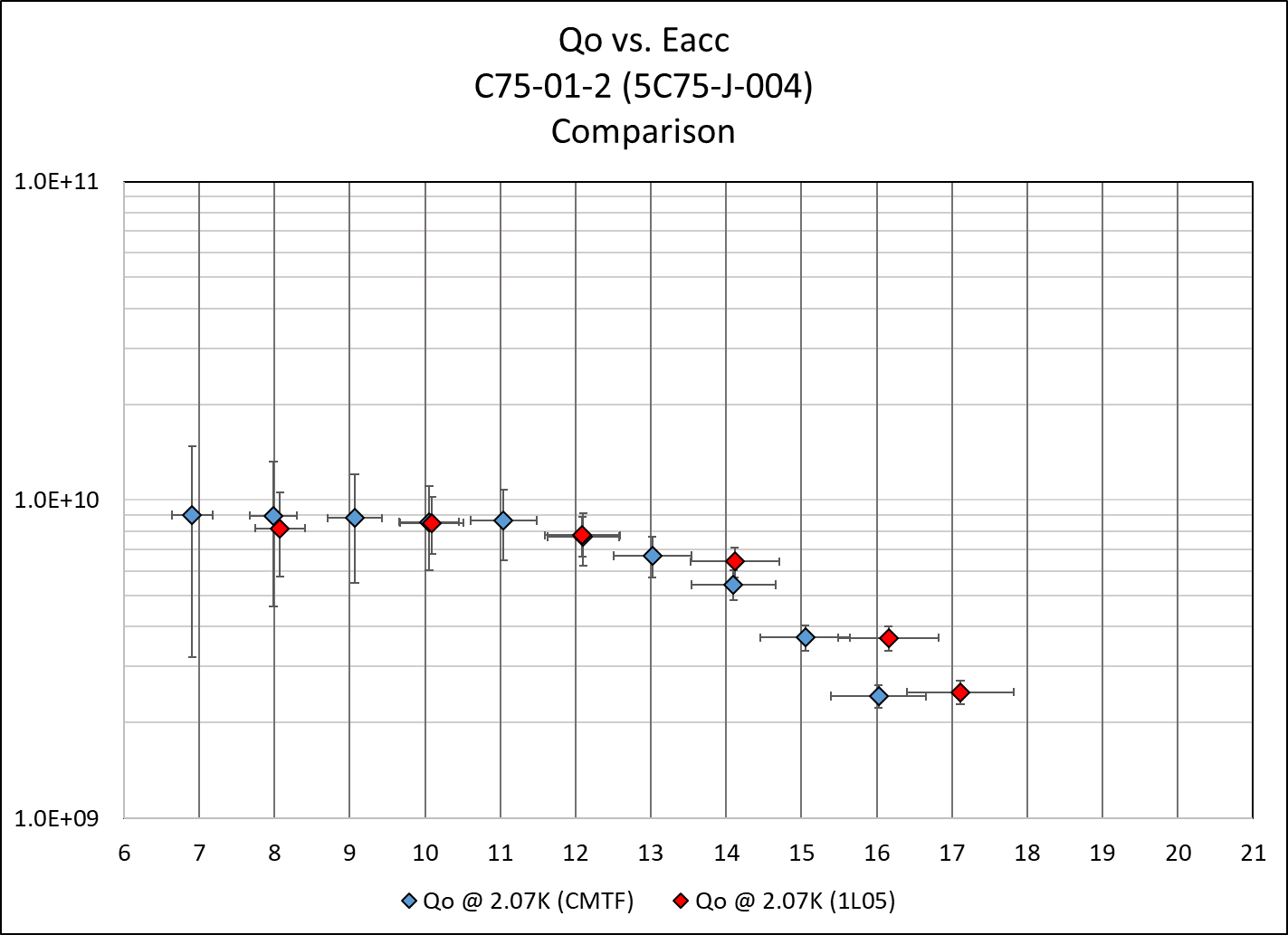 Q0 Measurements C75-01 (5 - 8)
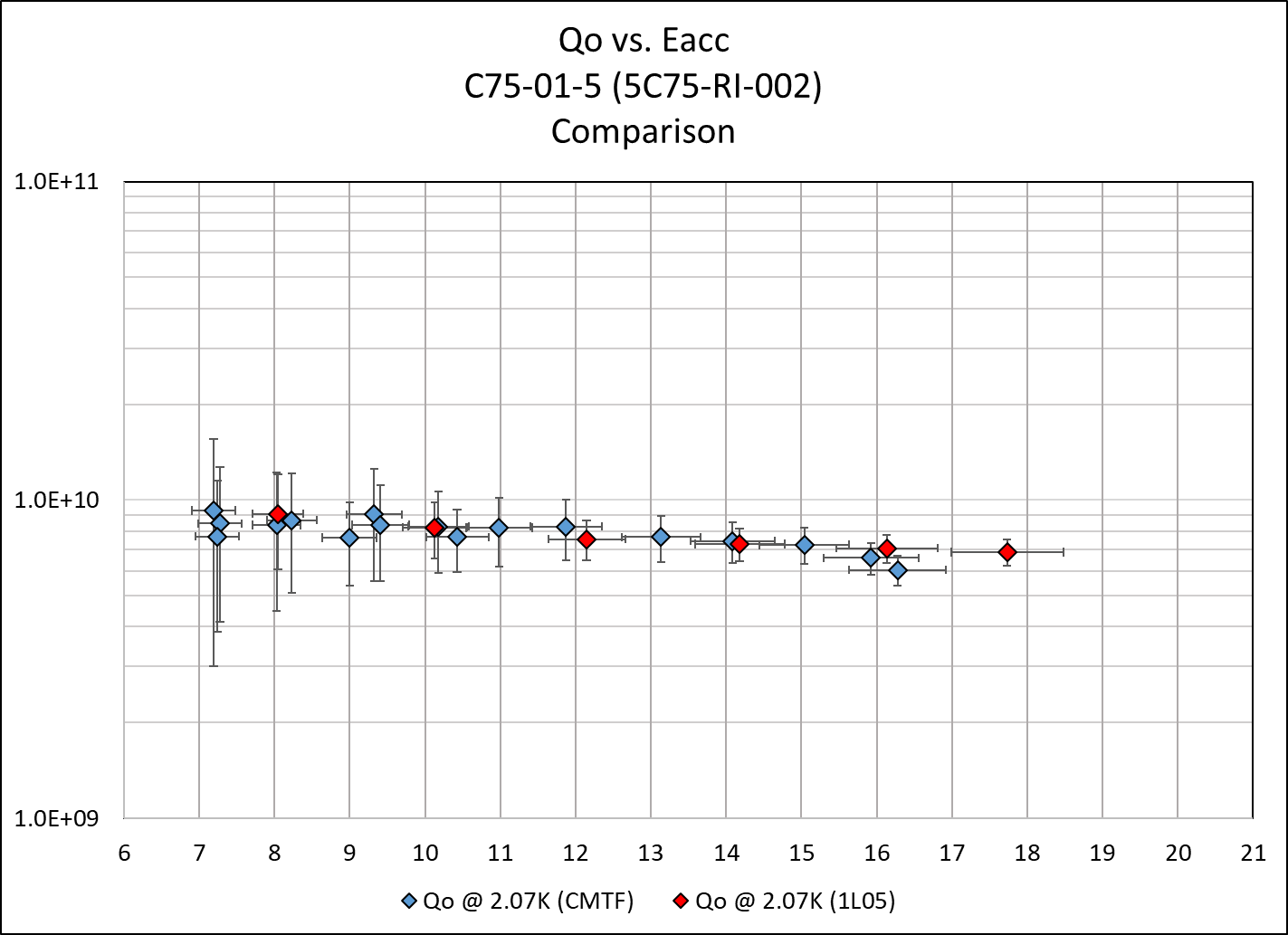 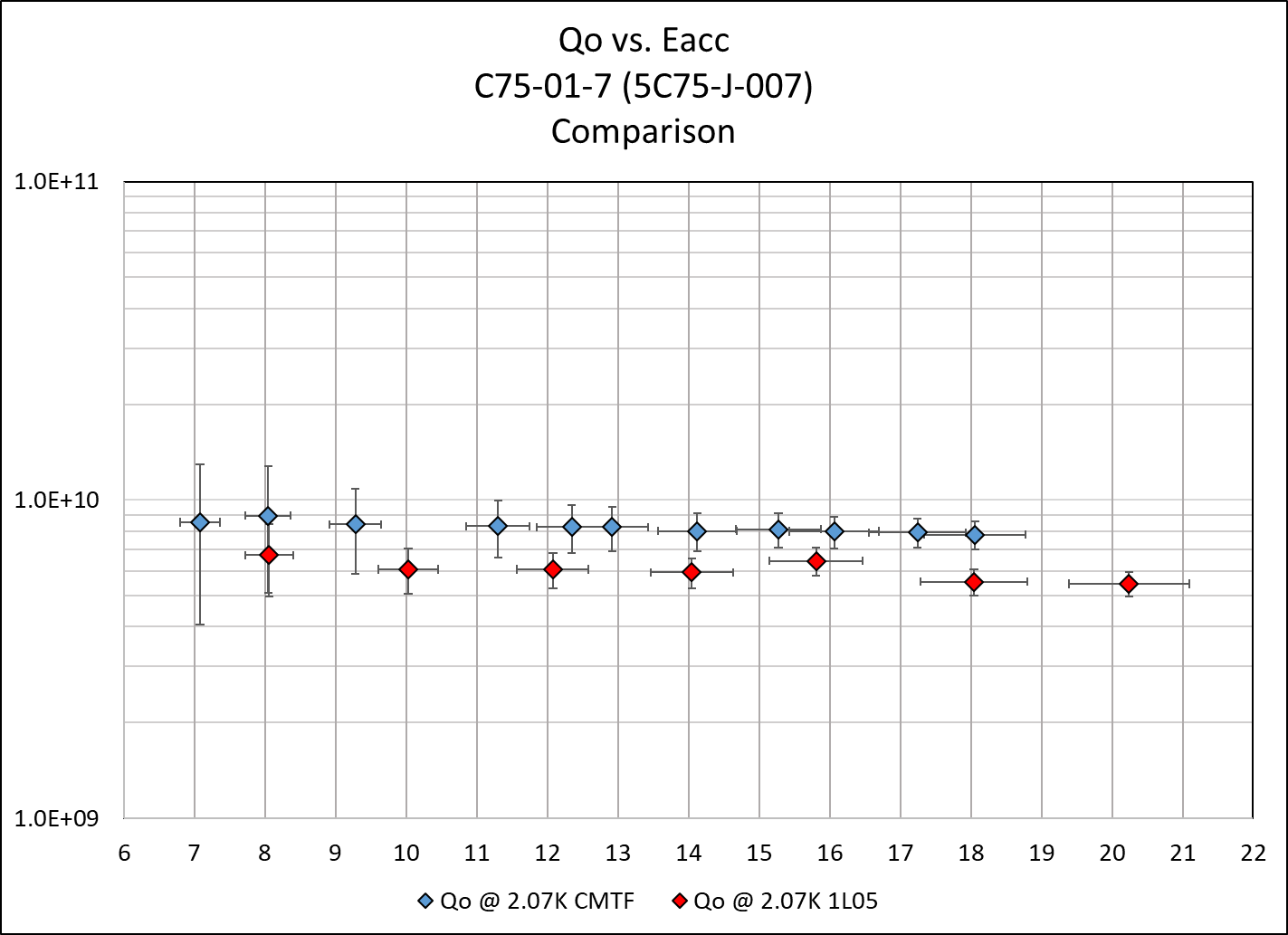 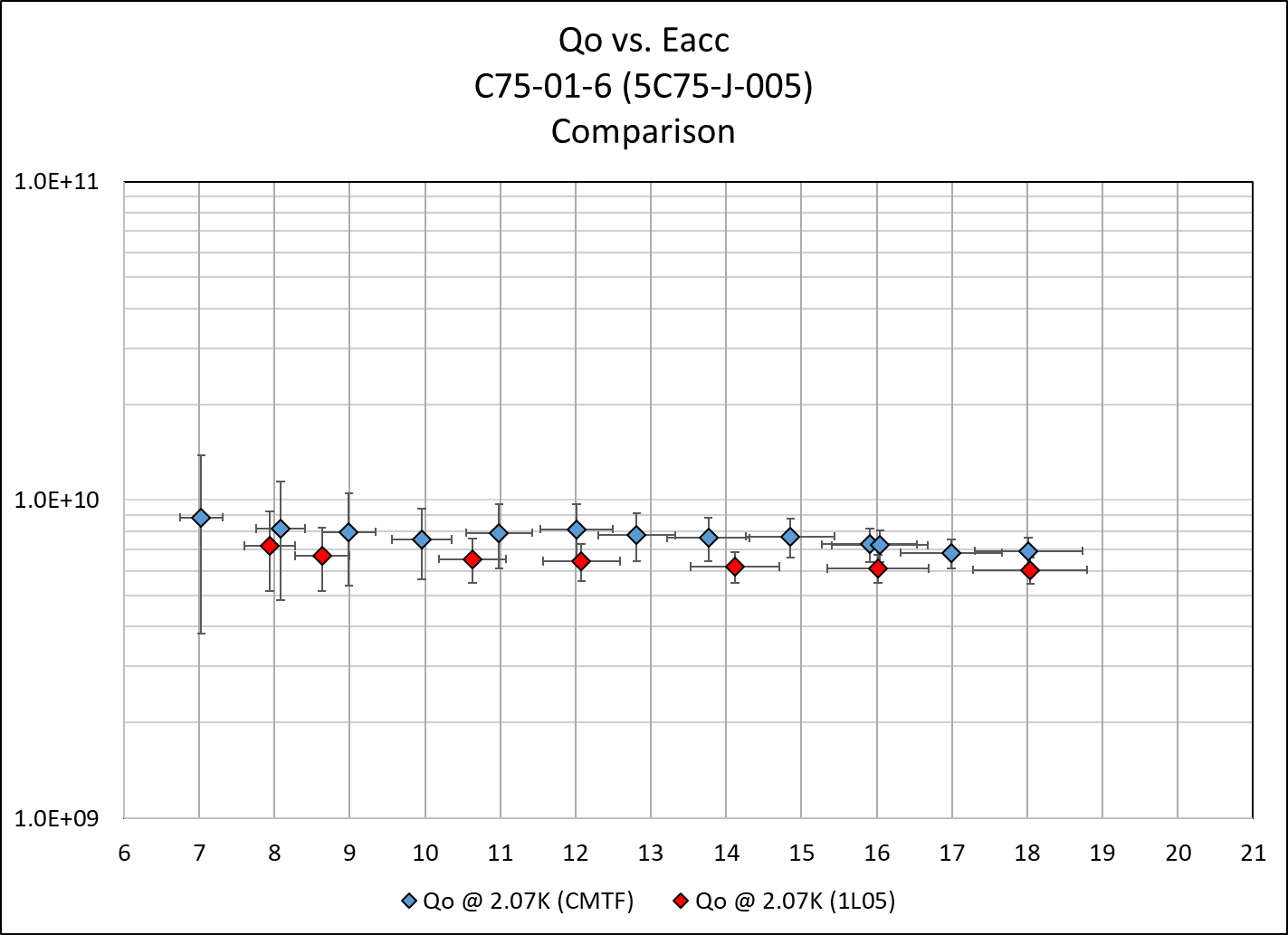 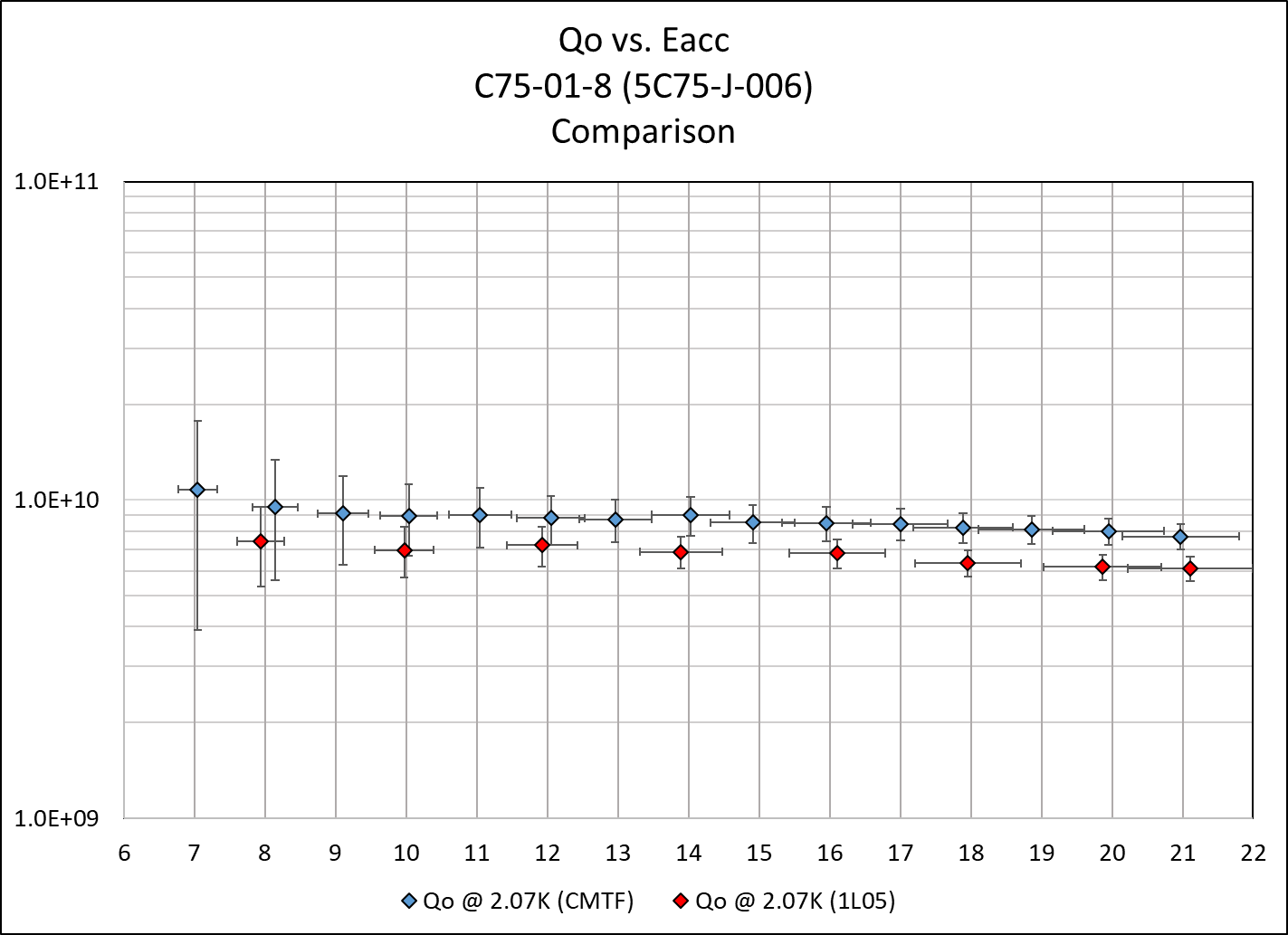 Q0 Measurements C75-01
Total Heat at 65.7 MV = 170.5 W
Tuner Curves C75-01
Typical Static Lorentz C75-01
P1-R (1L07) Gradients
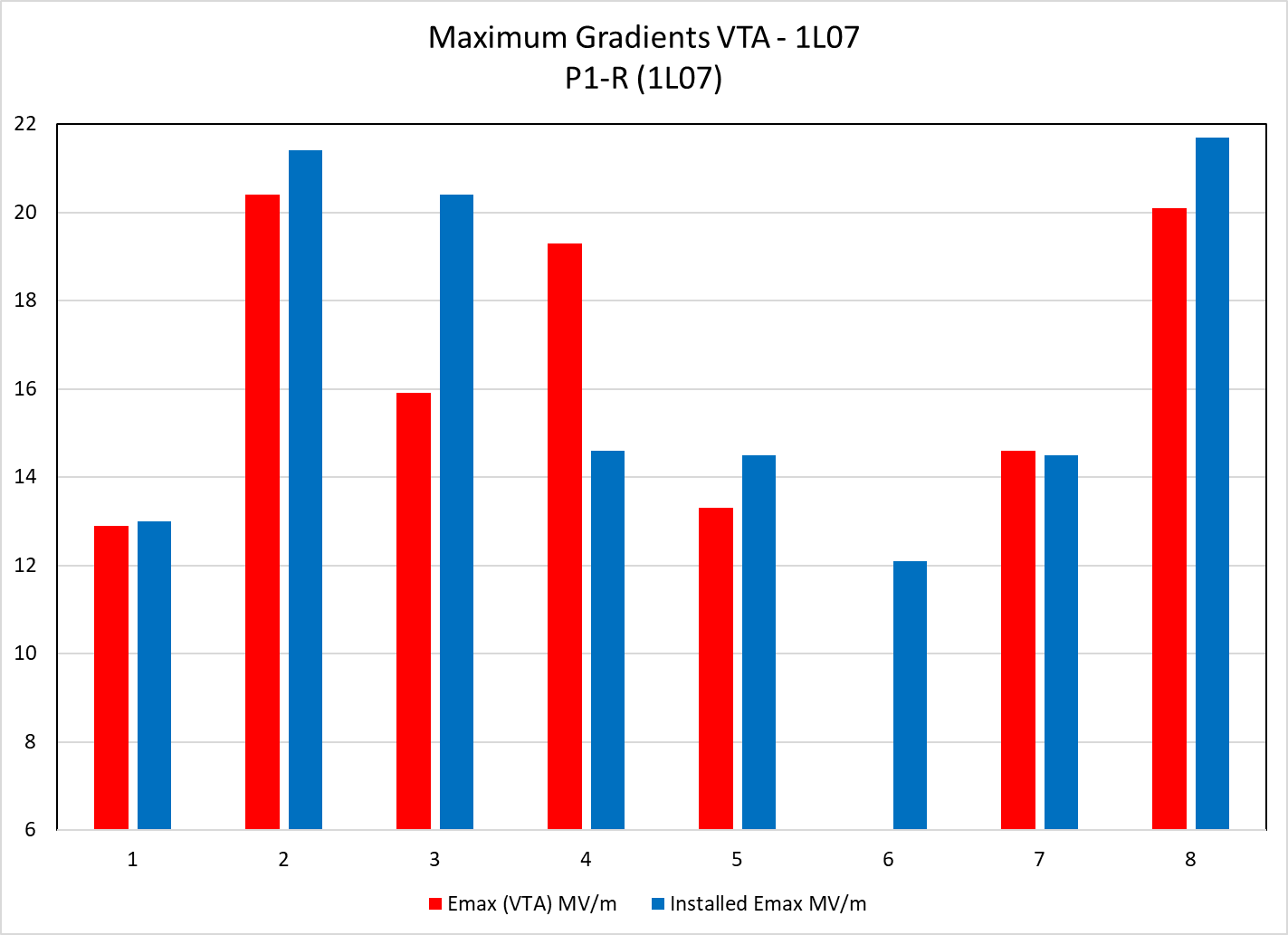 P1-R (1L07) Gradients
P1-R Gradients
P1-R Field Emission
P1-R Q0 Measurements
P1-R Q0 Measurements
Total Heat at 84.7 MV = 132.6 W
C75-01 Event
Ramp up Gradient in Pulse mode
Quench at ~ 18.6 MV/m
Accompanied by a spike in the BLVac
Turn Gradient on again and switched to CW
Arc Trip / WGVac Fault occurs
Turn RF on again, unable to raise gradient above ~14 MV/m
C75-01-1 Event
C75-01-1 Event
C75-01-5 Processing Attempt in CMTF
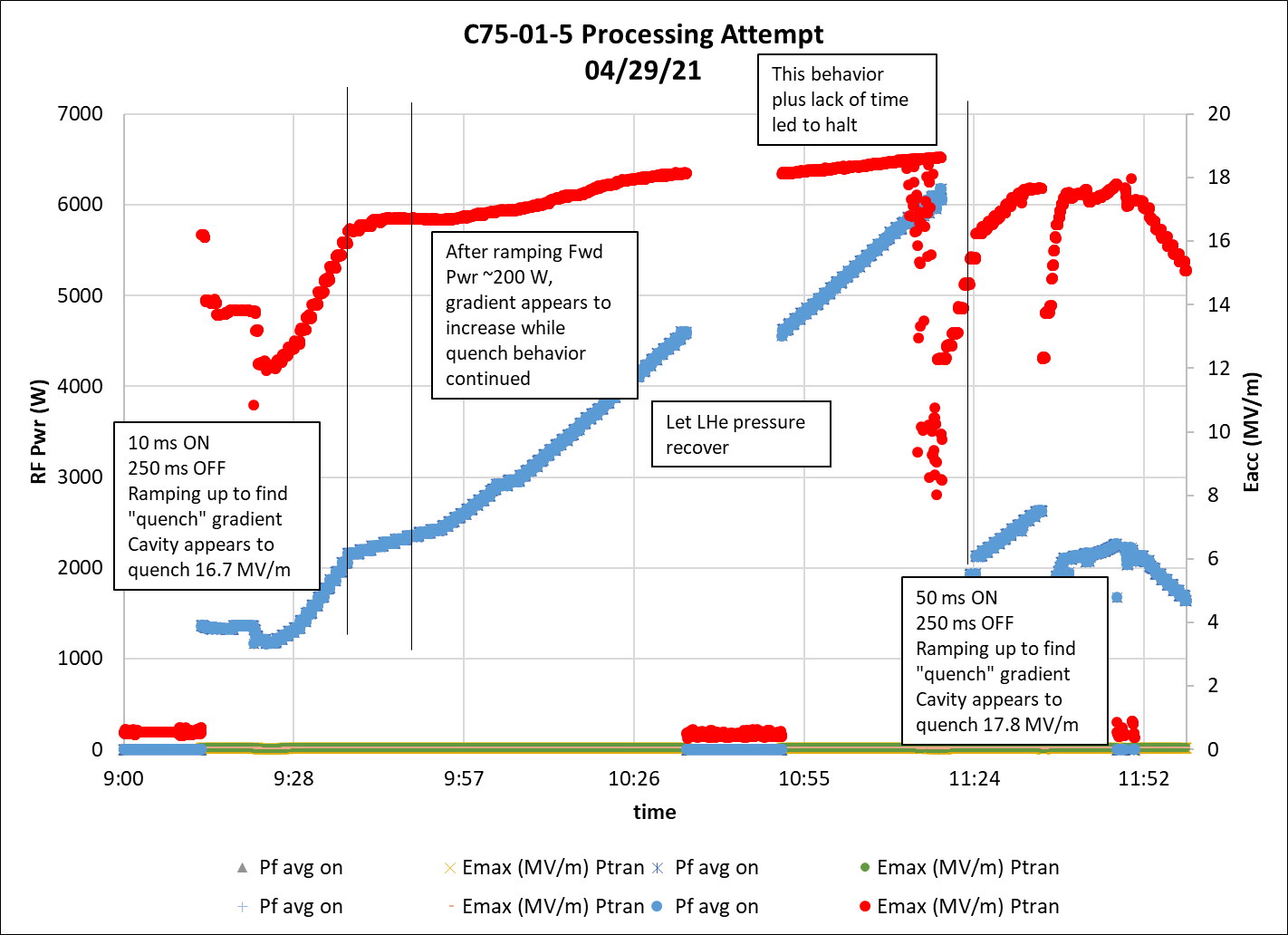